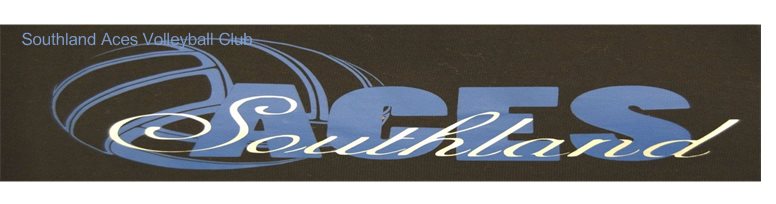 Clinics, Camps, and Tryouts for the 2017-2018 season are currently being planned. 
We are looking for all ages from 10 – 18 year olds
For immediate consideration, please contact us at: 
southlandaces@gmail.com 
Dana at 816-500-4304
Heather 816-882-2502
***Open Gyms for All/New players***
May 10 is for age group 15-18 group from 6-7:30
May 17 is for age group 11-12 group from 6-7:30
May 17 is for age group 13-14 group from 7:30-8
Cost is $5.00
Location Stonegate Elementary
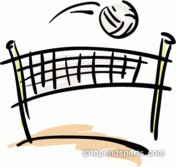 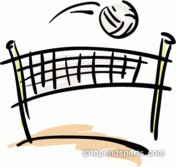